Test 1 Revision
Year 7 Foundation
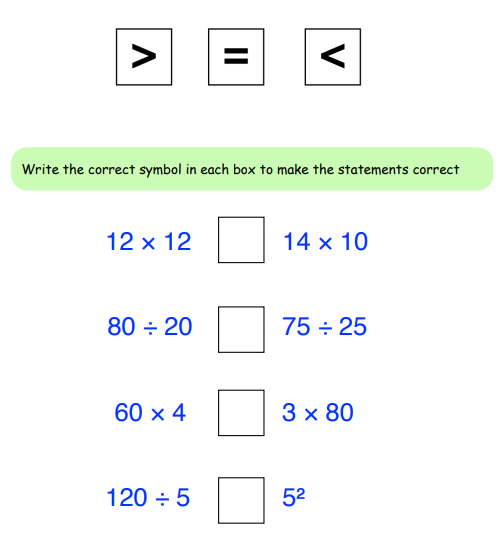 4
-3
7
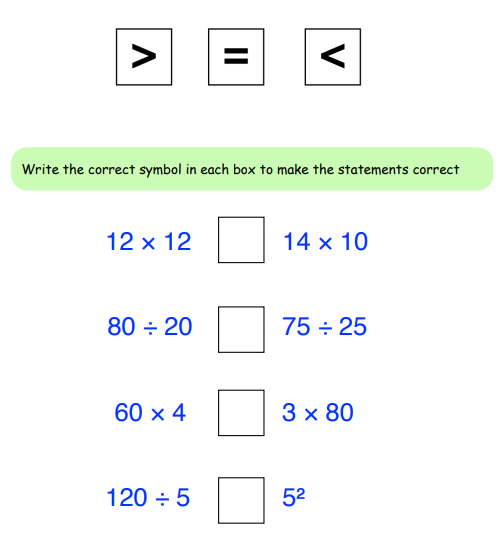 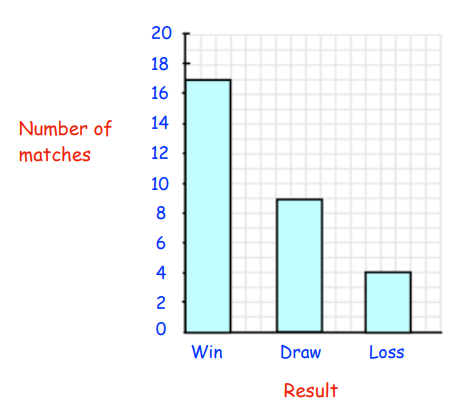 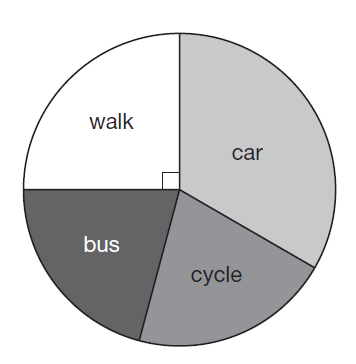 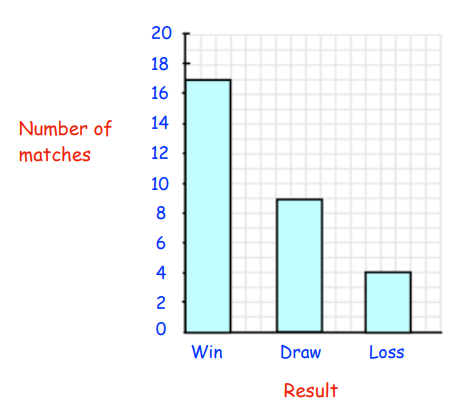 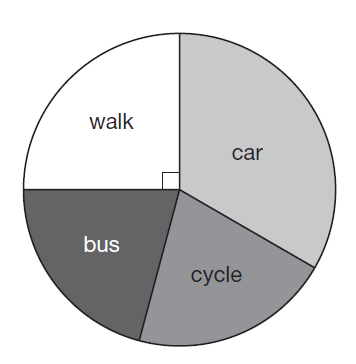 Mode = win
Mode = car
Mode = 4